Les parties du téléphones portable
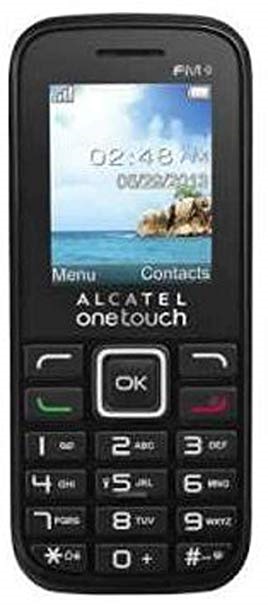 Suivant
Le clavier du téléphone
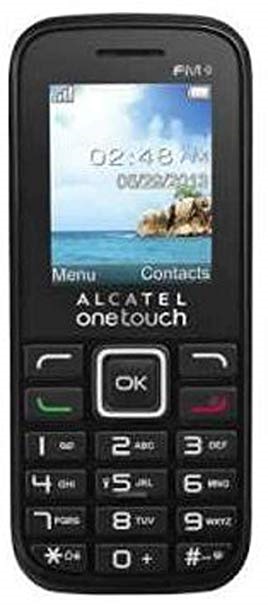 Suivant
L’écran du téléphone portable
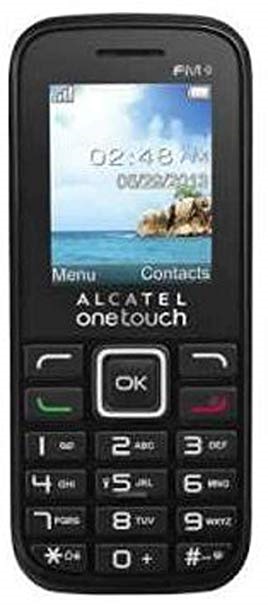 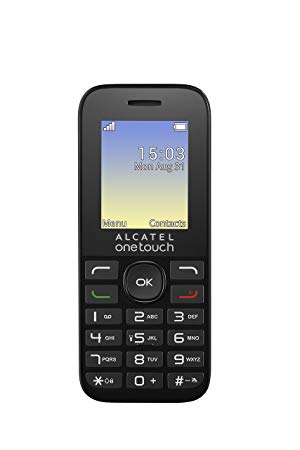 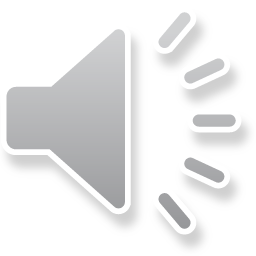 Suivant
Clique sur l’écran du téléphone portable
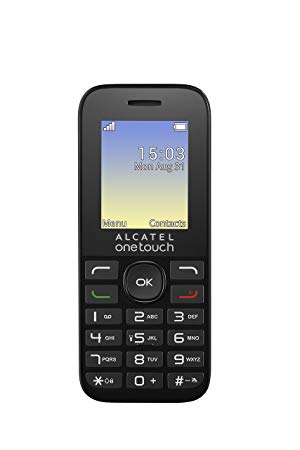 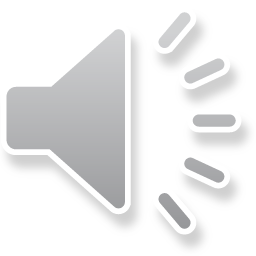 Recommencer
Suivant
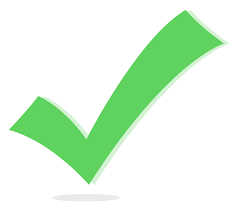 Clique sur l’écran du téléphone portable
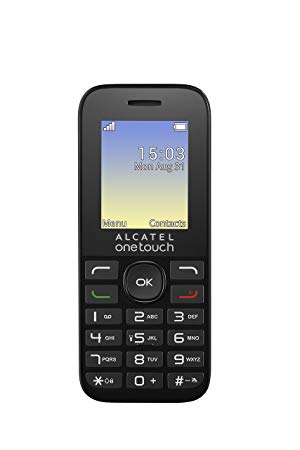 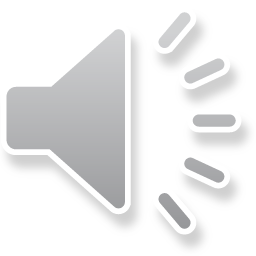 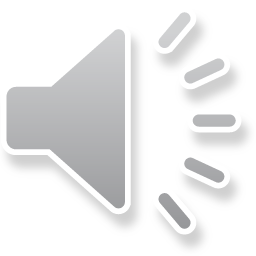 Suivant
Recommencer
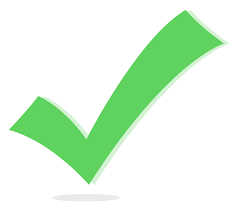 Clique sur le clavier du téléphone
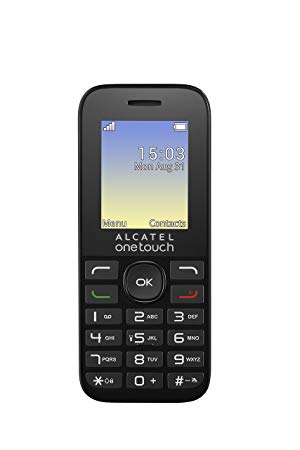 Suivant
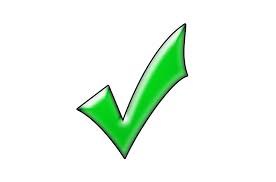 Recommander
Clique sur le clavier du téléphone
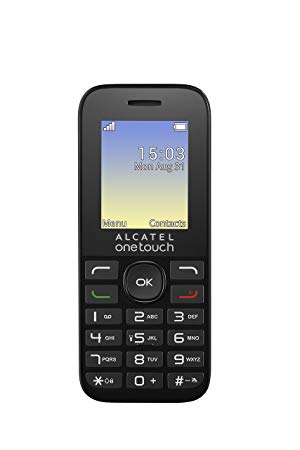 Suivant
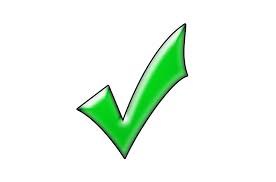 La touche d’appel
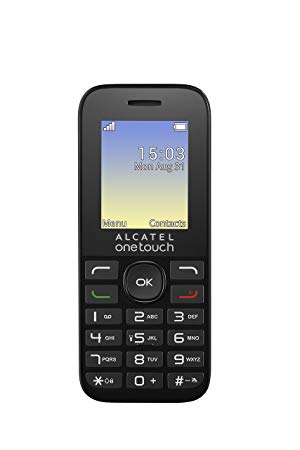 Suivant
La touche de raccrochage
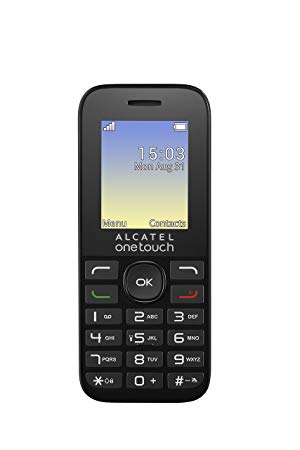 Suivant
Clique sur la touche d’appel
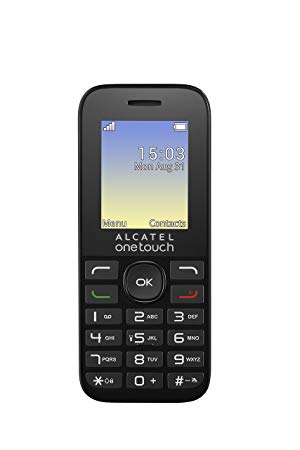 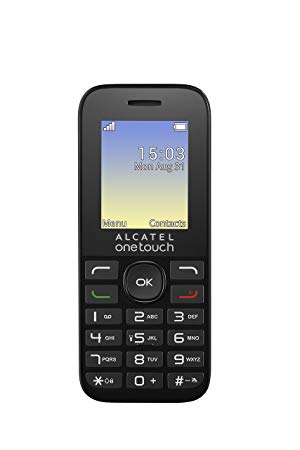 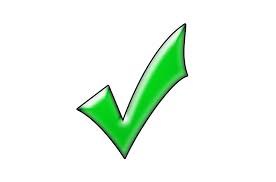 Suivant
Clique sur la touche de raccrochage
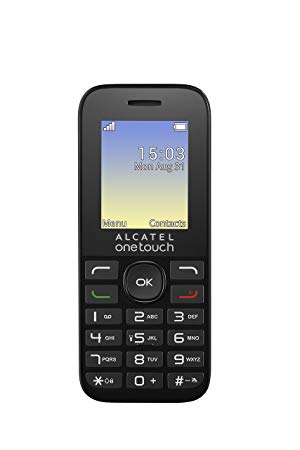 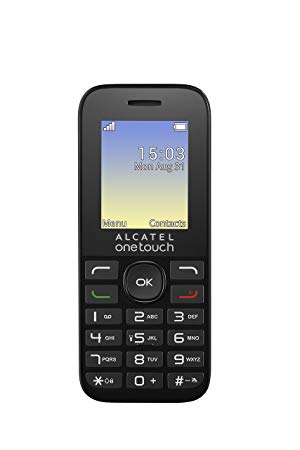 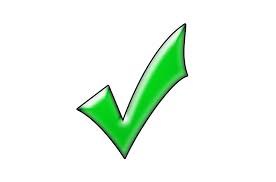 Suivant